Think and feel
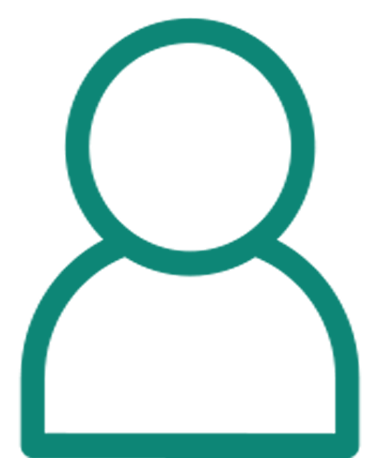 Hear
See
Say and do
Gains
Pains
Adapted from Tuulaniemi, J. (2010-2012). Service Design Toolkit | Process and templates, JAMK University of Applied Sciences, Creative Commons. https://creativecommons.org/licenses/by-sa/3.0/
Liedtka, J., & Ogilvie, T. (2019). The designing for growth field book: A step-by-step project guide. Columbia University Press.